做一个简易交通灯
Lorem ipsum dolor sit amet consectetuer Lorem ipsum dolor sit amet consectetuer
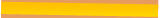 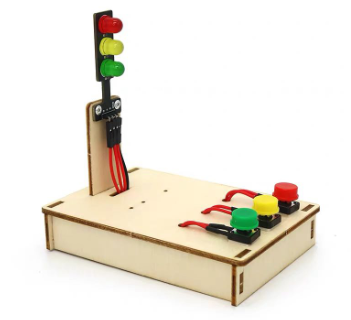 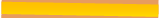 电路设计图
1
LOREM IPSUM DOLOR SIT AMET CONSECTETUER
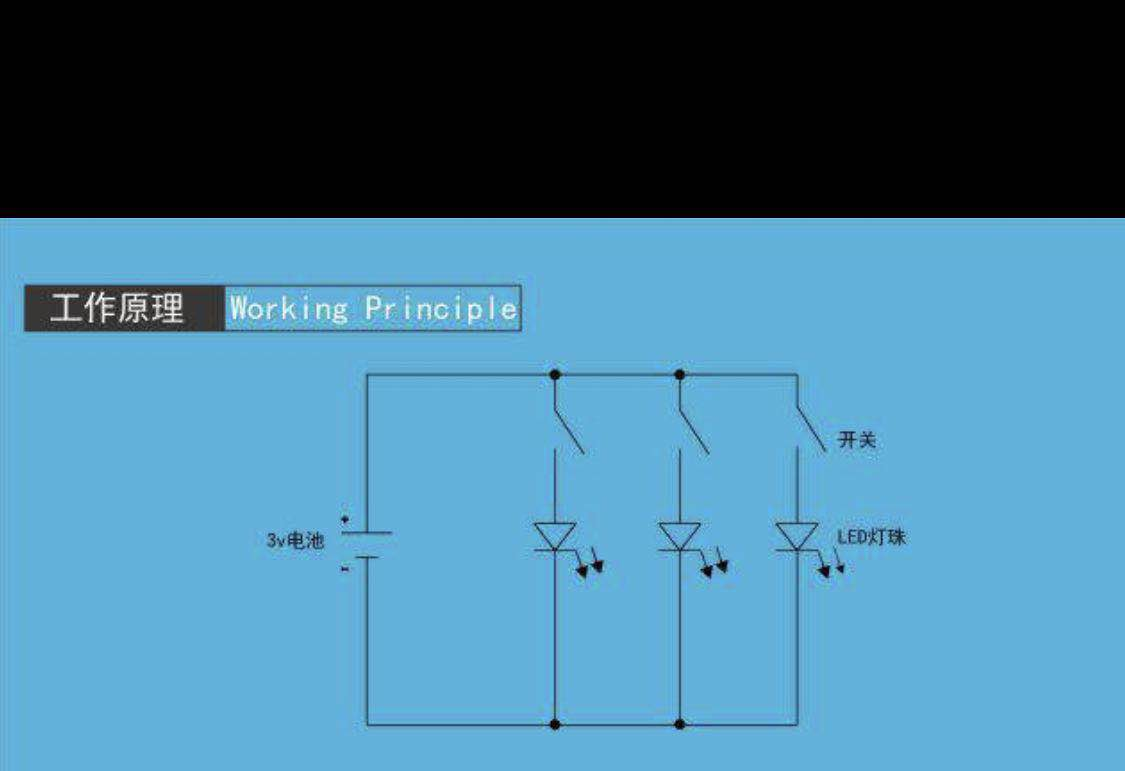 搭建支架
2
LOREM IPSUM DOLOR SIT AMET CONSECTETUER
操作步骤 
（1）用螺丝将灯组固定在小木板上。
（2）用胶水粘贴木制底座。
（3）整理元件、导线位置。
我们的展示会
3
LOREM IPSUM DOLOR SIT AMET CONSECTETUER
如何改进
THANK YOU FOR WATCHING
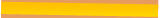